Per stare bene a scuola basta rispettare poche semplici regole
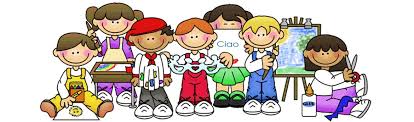 Appena arrivi a scuola saluta i compagni e le insegnanti con un bel sorriso!
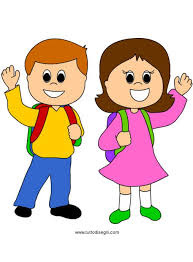 Rispetta la fila per andare in classe, eviterai così di farti male o fare male a qualche compagno.
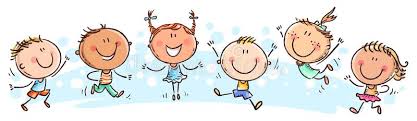 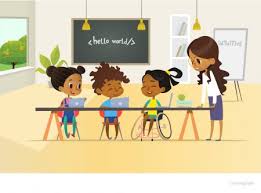 IN CLASSE
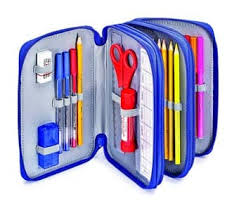 Cerco di essere ordinato con il mio materiale.VANTAGGIOTrovo tutto quello che mi serve!
Ascolto gli altri se parlano e non interrompo le spiegazioni.VANTAGGIOCapisco meglio gli argomenti nuovi.
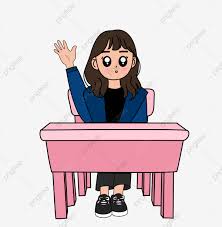 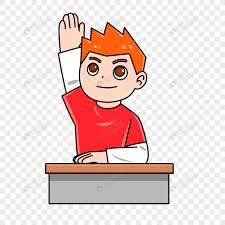 Se ho bisogno di parlare alzo la mano e aspetto il mio turno. VANTAGGIO: Vengo ascoltato!
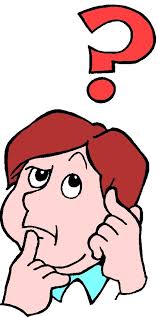 Cosa non fare…Mi alzo continuamente, mi distraggo e chiacchiero con i compagni.SVANTAGGIONon capisco quello che la maestra spiega.
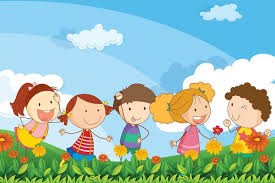 IN GIARDINOGioco, faccio amicizia, converso.VANTAGGISto bene e mi diverto!
Cosa non fare…Strappo fiori, litigo, lancio sassi, mi arrampico SVANTAGGIONon rispettare gli altri e la natura mi fa stare male!
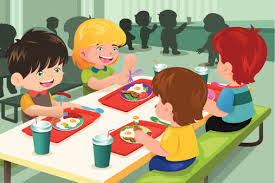 IN MENSAMangio tranquillo usando correttamente piatti, bicchieri e posate.Converso con il compagno vicino a bassa voce e rimango seduto al mio posto.VANTAGGIODIGERISCO MEGLIO!
Cosa non fare…
Gioco con il cibo, le posate, i bicchieri e i 
piatti…, parlo a voce alta e a bocca
 piena, mi alzo di continuo.

SVANTAGGIO
Vado a casa con il mal di testa!
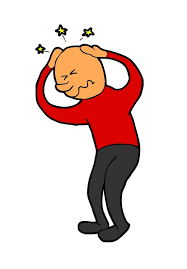 Durante l’intervalloVado in bagno.Lavo bene le mani (conto lentamente fino a 20).Consumo la merenda.Gioco rispettando le regole. Leggo, coloro, disegno, chiacchiero…
VantaggioHo sempre piùamici perché tutti vogliono giocare con me!
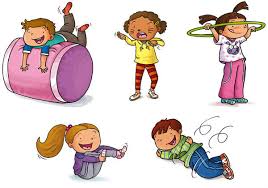 Cosa non fare…
Corro, urlo, eseguo giochi pericolosi, disperdo in giro le mie cose, litigo…

SVANTAGGIO
Nessuno vuole giocare con me e rischio di farmi male!
Per stare bene ed essere felici è più vantaggioso rispettare le regole.

Il segreto per non dimenticarle è avere rispetto delle persone, delle cose e degli ambienti!